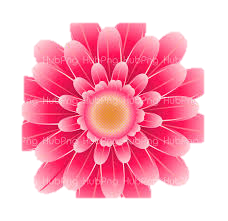 WELCOME
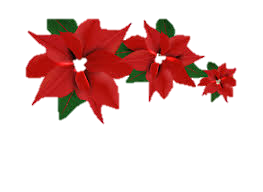 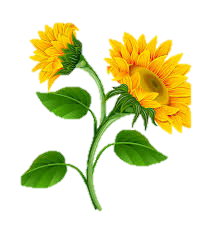 IDENTITY
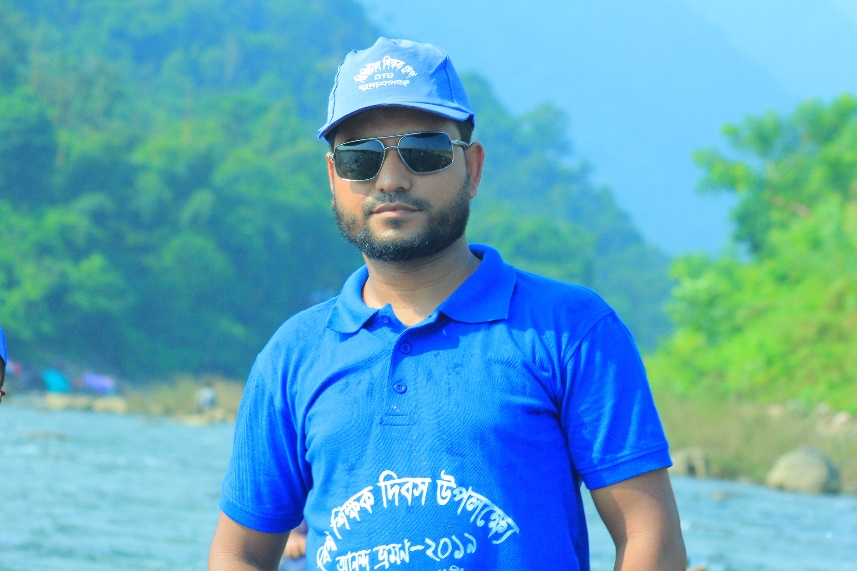 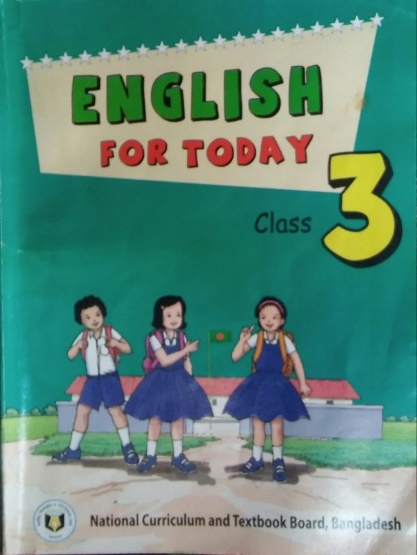 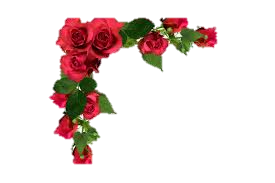 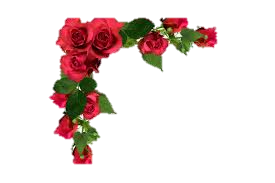 Class- Three
Sub: English for today
Unit: 32
Lesson : 1-3
Time : 40 min.
                 Date: 01.01.2020
MD. AL AMIN
Assistant Teacher
Kaitkuna Govt. primary school
Chhatak, sunamgonj
01716184734
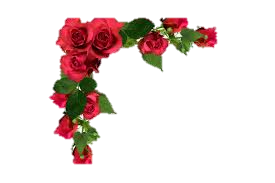 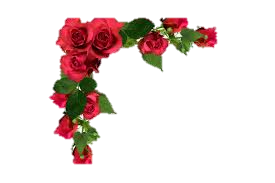 Lets enjoy a video
What do you see in the picture?
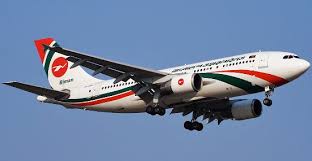 A Plane
How will you feel if you have a plane journey
?
Wow  It will be great
.
!
What do we call the red marks in the sentences?
Today’s Lesson
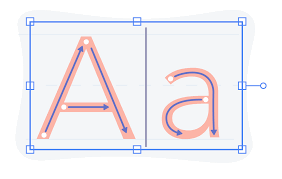 Punctuation
and
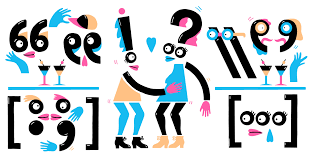 Capital Letter
Learning Outcome
Listen & Say
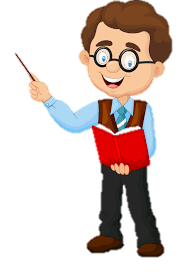 Good Morning ! Students.
Good Morning ! Teacher.
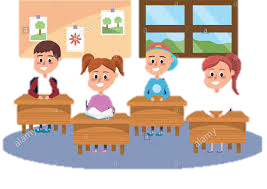 Can you say when we use Capital letter & Punctuation Marks?
Listen & Say
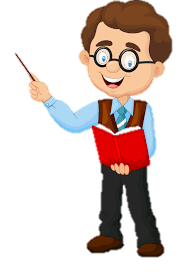 How are you today?
Fine and you?
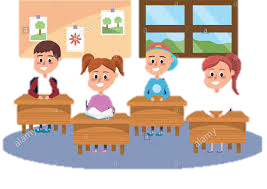 Can you say when we use Capital letter & Punctuation Marks?
Let’s know them
Using Capital Letter
We use them mainly for the first letter of sentences, names, days and months as well as for some abbreviations. 
We always write the first person pronoun as a capital I.
Let’s know them
Using Capital Letter
Use a capital letter for countries, languages & nationalities, religions:
Bangladesh, China, France
Japanese, English
Islam, Buddhism
Individual work
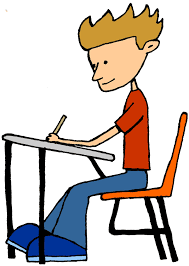 When do we use Capital letter in a sentence?
Punctuation Marks
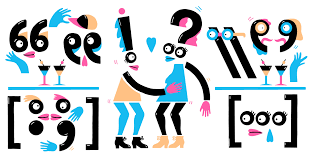 A punctuation mark is a sign used in writing to divide texts into phrases and sentences.
let’s know them
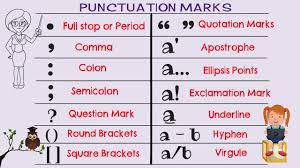 let’s use them
To separate Item
To end a sentence
Full Stop ( . )
Question Mark ( ? )
Exclamation Mark ( ! )
Comma ( , )
Semi colon ( ; )
[Speaker Notes: Teacher must write them in the blackboard.]
let’s use them
To begin a list
To quote or indicate a title
Colon ( : )
Double quotation mark
                 ( " " )
[Speaker Notes: Teacher must write them in the blackboard.]
let’s practice
Maliha is Bangladeshi.
She comes from Dhaka.
Dhaka is the capital of Bangladesh.
[Speaker Notes: Teacher will say In the name we use Capital, at the end we use full stop.]
let’s practice
Maliha lives near the Buriganga river.
.
The river is very big.
In June, July and August, there is a lot rain in Bangladesh.
[Speaker Notes: Teacher will say In the name of river we use Capital, to separate words we use comma and at the end we use full stop.]
Pair work
Find out the punctuation marks and capital letters.
Maliha is Bangladeshi.
She comes from Dhaka.
Dhaka is the capital of Bangladesh.
In June, July and August, there is a lot rain in Bangladesh.
Evaluation
Read the text again & again and use punctuation marks and capital letters.
maliha is bangladeshi she comes from dhaka dhaka is the capital of bangladesh maliha lives near the buriganga river the river is very big in june july and august there is lot of rain in bangladesh
Checking learning
Correct the sentences:
1. abir is bangladeshi
2. he comes from sylhet
3. sylhet is a nice city in bangladesh
4. in august september and october a lot of
     rain in sylhet
5. the jamuna river is very big
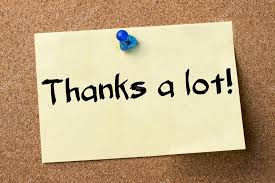 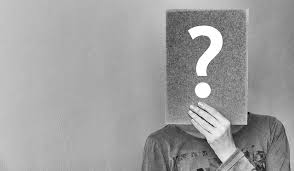